CULTURAL-TEXTILE  TOURISM  IN ARMENIA
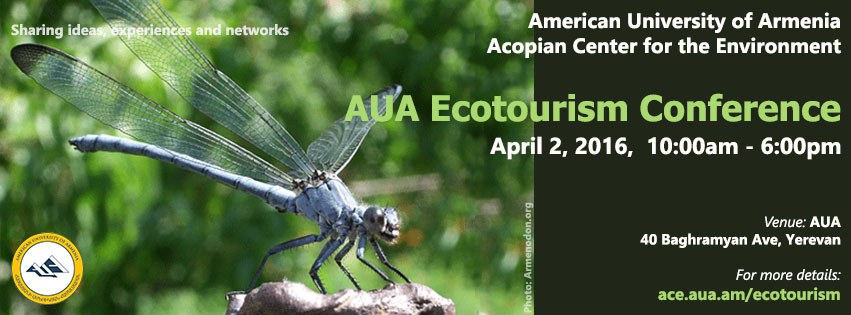 Why do the Armenian Textiles became an issue of destination for cultural tourism?
The oldest rug was found in Altai Territory-Pazyryk Rug -5th - 4th century BC (Armenian double knot, red color-Armenian Vordan Karmir, design is typical to Urartian Culture)

Armenian inscribed and dated rugs from the middle ages 

Textile fragments inside of Armenian old manuscripts 
Archaeological materials of  found Textile fragments in History Museum of Armenia 

Armenian churches altar curtains and ritual textiles of different periods and regions
Armenian embroidered and famous dragon rugs 
Armenian needlework and unique parts of garments
Endless silence for decades...WHY ?
Armenian Textiles are owned and purchased by Turkey and then are represented as an heritage of Ottoman Period Culture (thousand pieces are on display in the department of Islamic Art both in Turkey’s and world museums)
Hundred years all the organizations and auctions, magazines and independent scholars were fed up by Turkey and Azerbaijan
This policy has strategic importance for Azerbaijan and they spend million dollars all around the world for spreading  false information
Where was the Armenia?- …
No state policy, no money, less publications, a few interested people etc….
Actions…
“Armenian Knot’’, Traditions of Carpet Weaving Art-International Conference, November, Yerevan, Armenia, 2013

‘’Armenian Rugs and Textiles’’-An overview of Examples From Four Centuries’’-Exhibition in Vienna, Austria, 2014
Armenian Rugs Society’s  Publications in USA

HALI TOUR ARMENIA, September, 2015
Wake up calls by…
Independent  Armenian scholars both from Armenia and all around the world
Armenian Rugs Society from USA 
Armenian Rugs Society from Europe 
Armenia-Artsakh bridge 
Support by The Ministry of Culture of RA 
Latest publications and articles in English 

International exhibitions
HALI  Magazine- London, UKFamous International Magazine of  World Textile, Oriental Rugs and Carpets
Since 1978 up to days…

HALI Issues-186  Vol.(4 times per year ) 

Activities –Magazine, Auctions, Exhibitions, Publications, Tours etc…
http://www.hali.com/
Articles in HALISPRING 2014 issue - HALI Magazine
Written  by Ben Evans
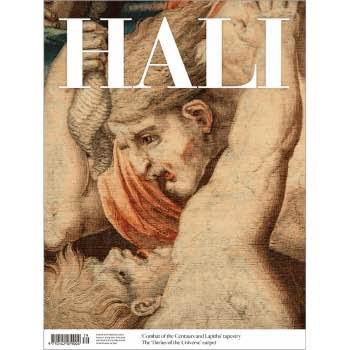 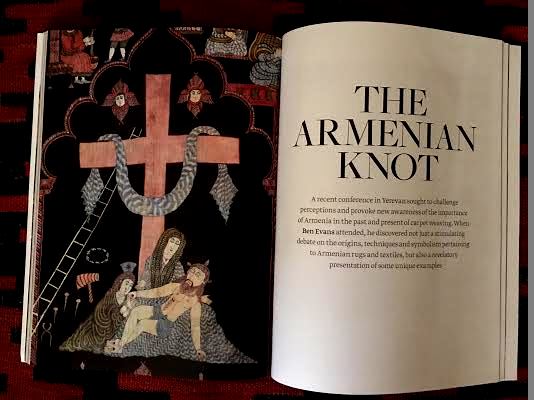 Articles in HALIWINTER 2015 issue - HALI Magazine
Written by Dickran Kouymjian
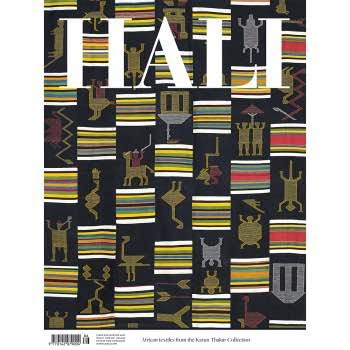 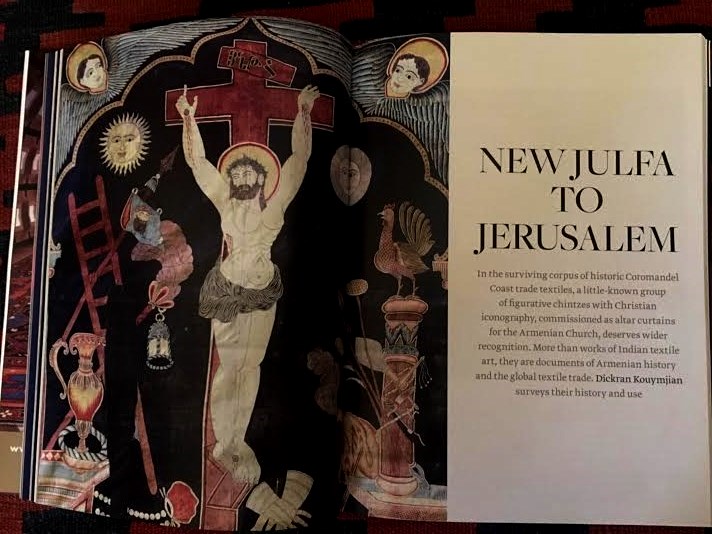 The first HALI  TOUR ARMENIA, September, 2015
Implemented by Tatev Muradyan(ethnographer, scientific researcher at H. Sharambeyan Centre of Popular Creation-Ministry of Culture of RA) and
Vladimir Grigoryan-Director of DA Tours 
http://www.da-tours.com/
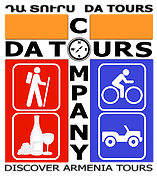 Deliberate year-2015
The region is integral to the history of rugs and textiles, both in terms of production and trade. 2015 is an important year for the Armenian nation, with memorial services capturing the world’s attention. 

BEN EVANS 
Editor of  HALI Magazine
Schedule and  MAP
Matenadaran -Institute of Ancient Manuscripts
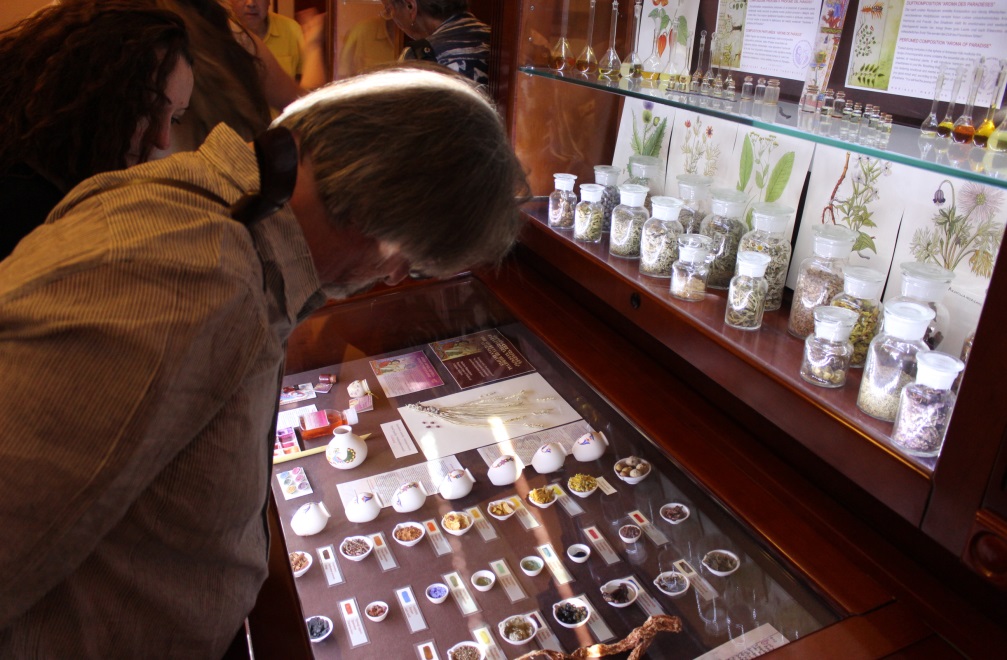 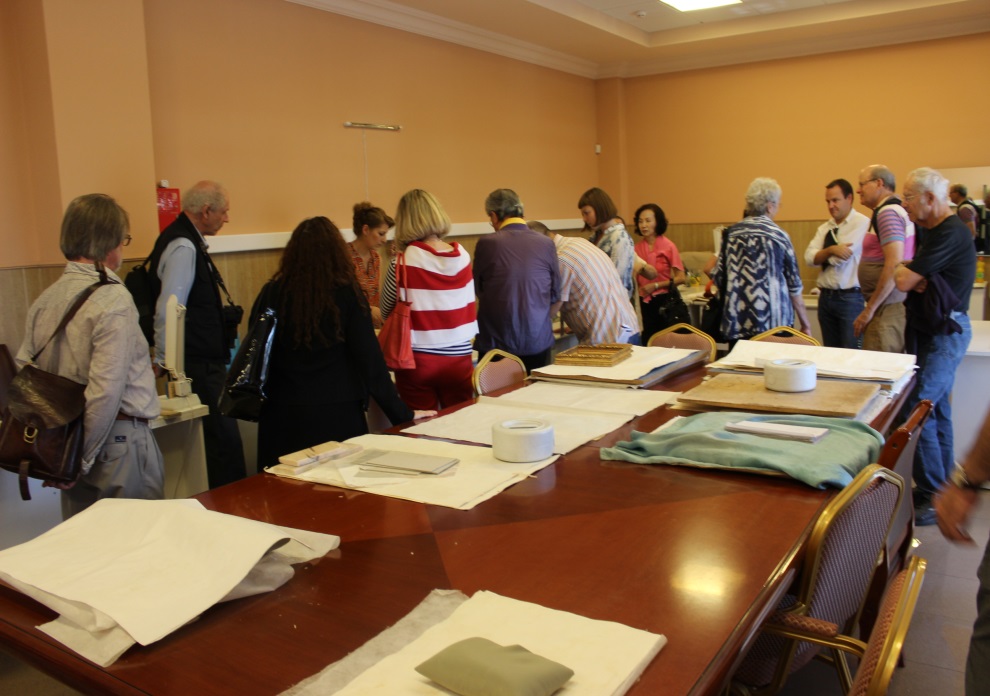 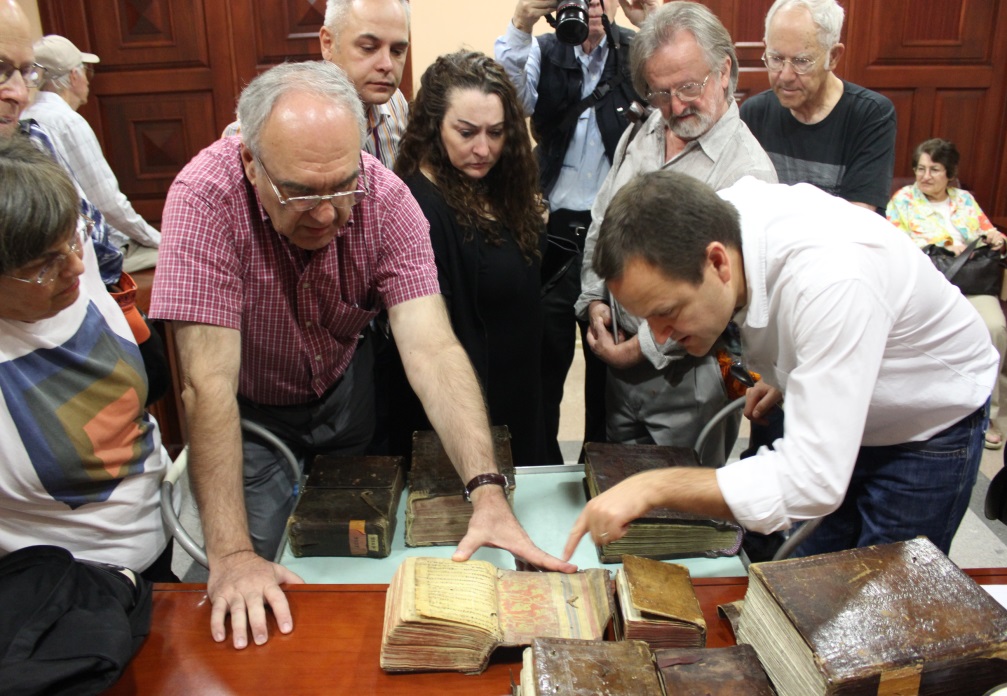 History Museum of Armenia
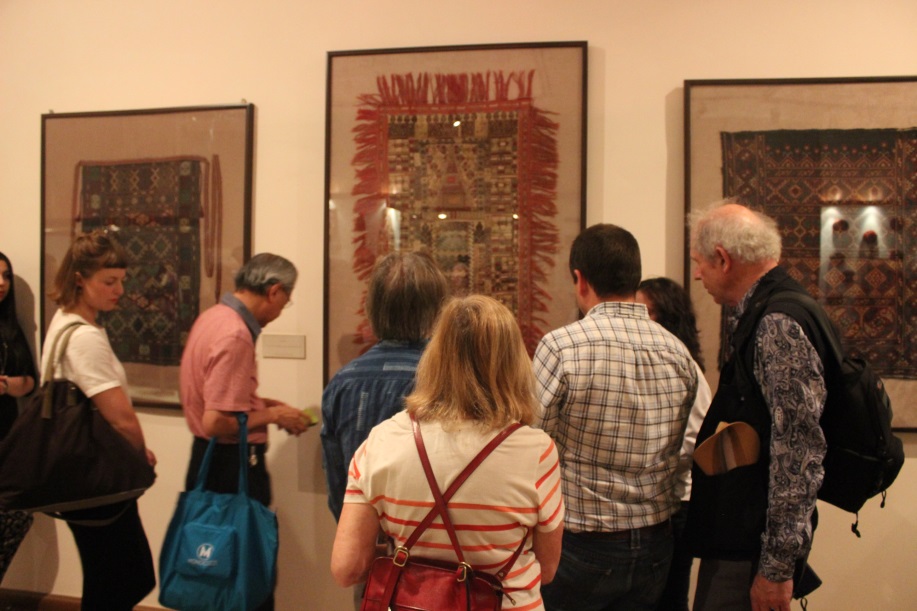 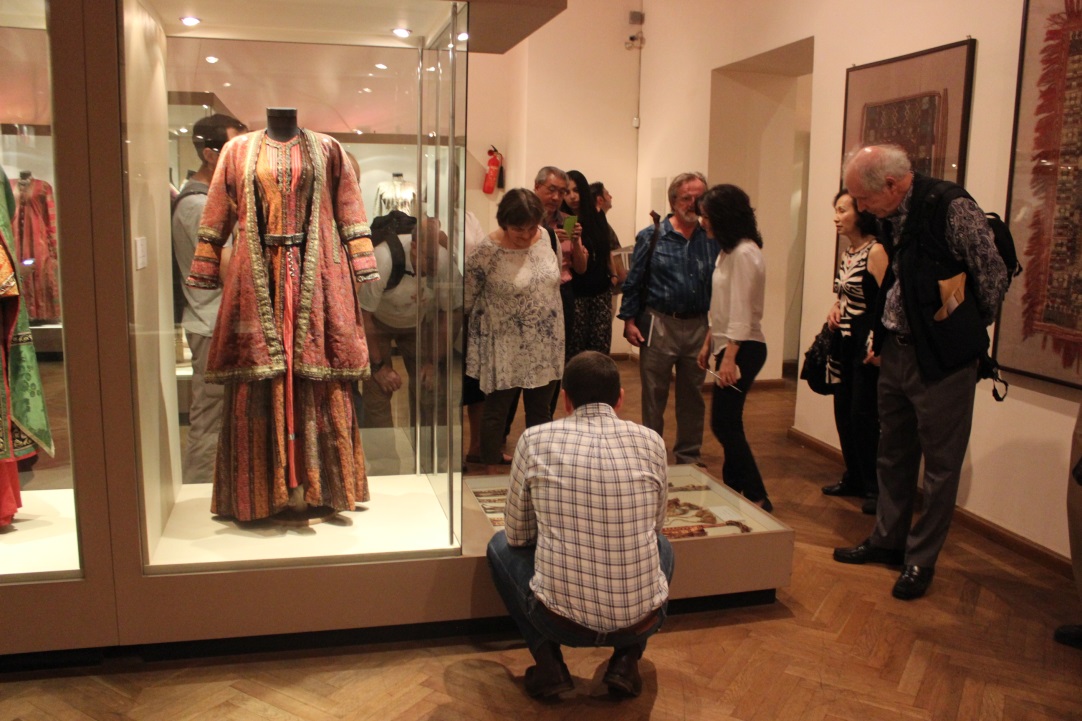 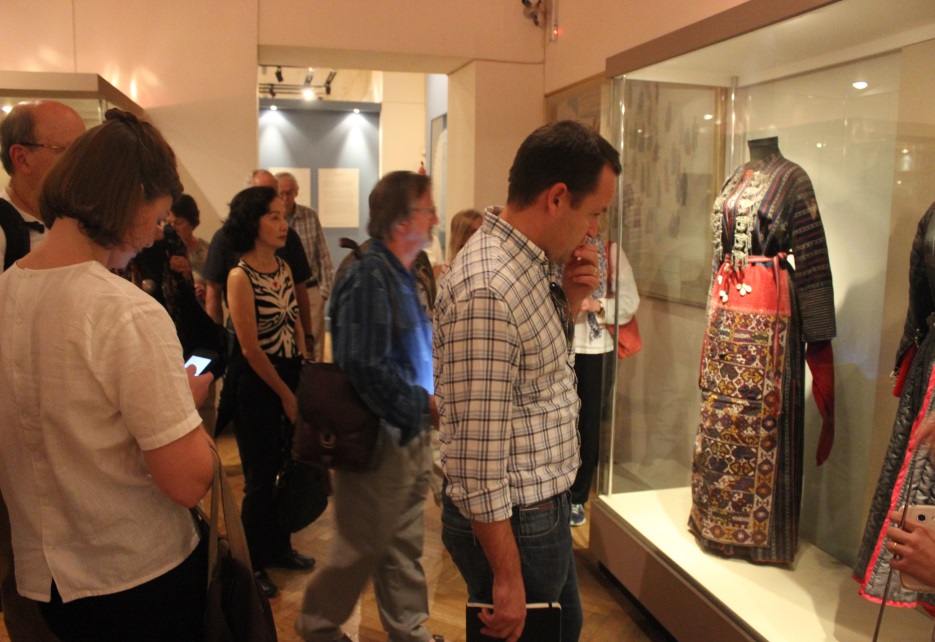 Treasury of Mother See of Holy Etchmiadzin
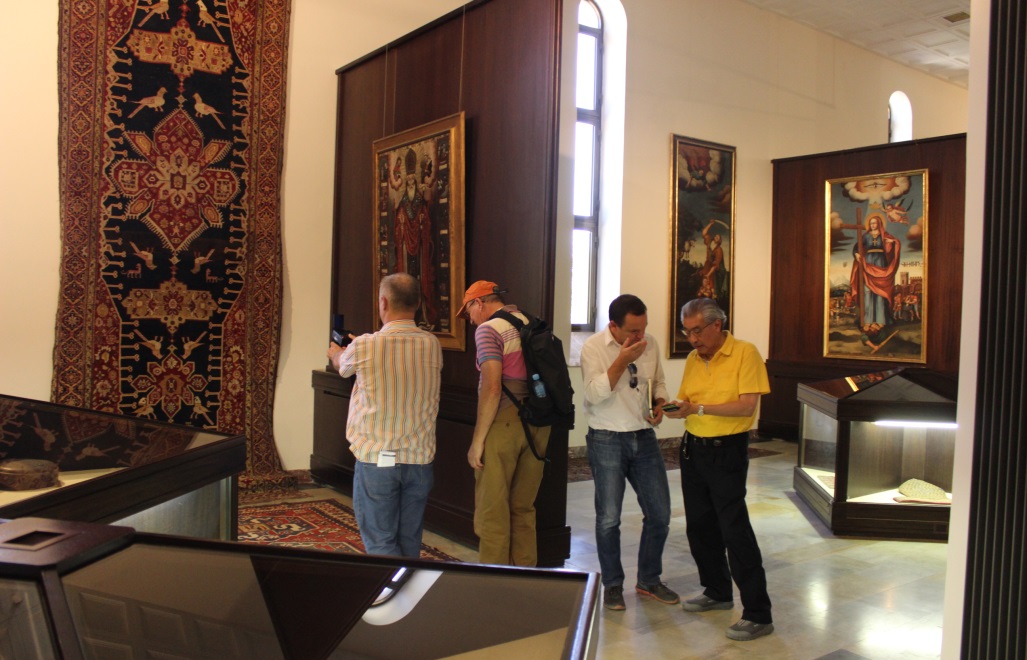 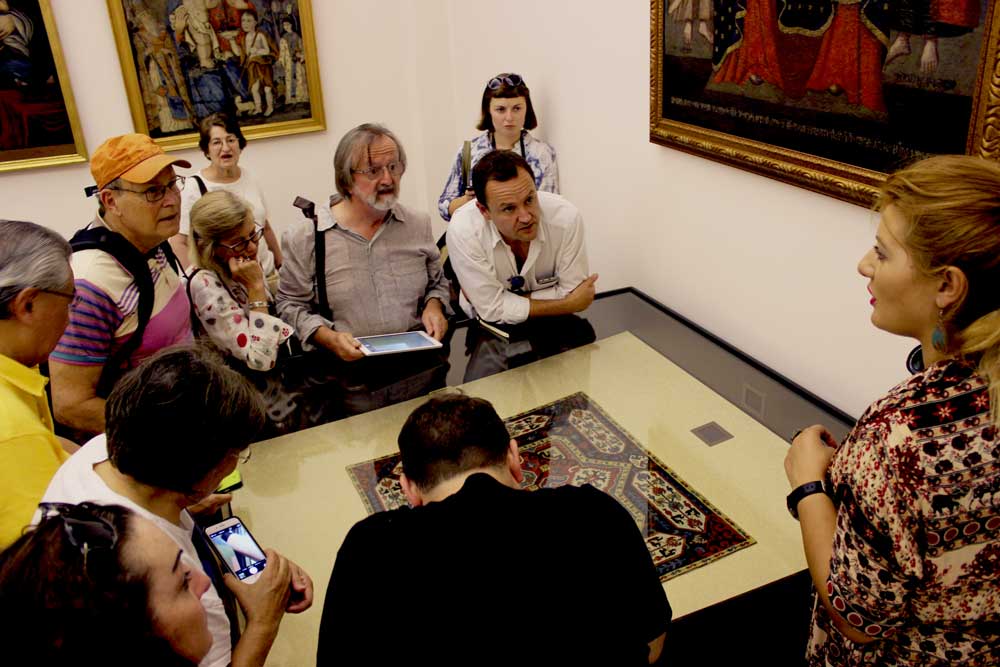 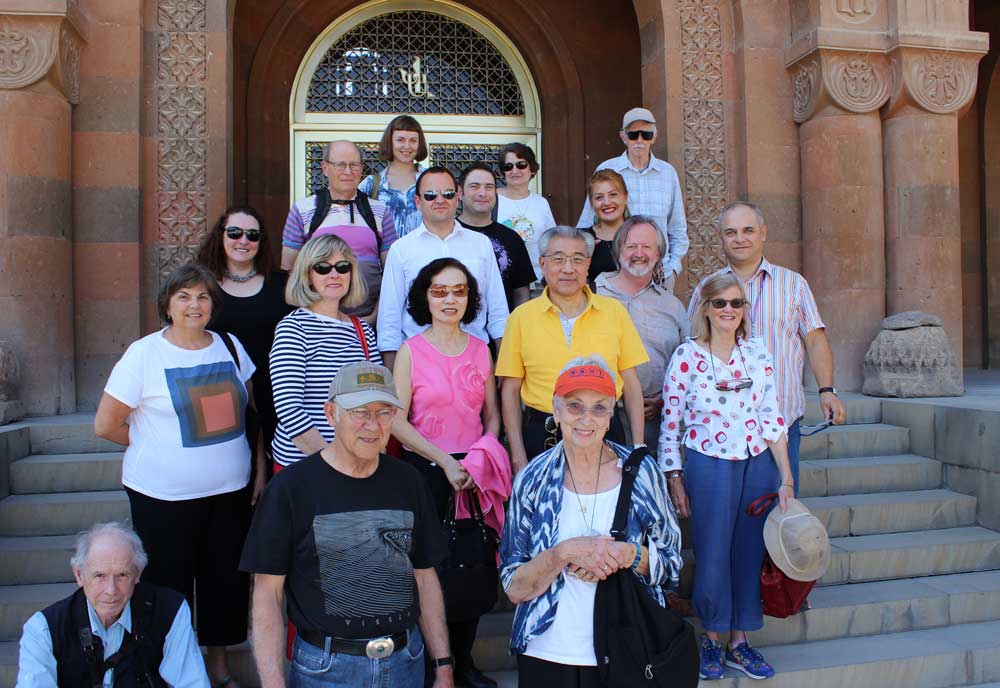 Sardarapat-Armenian Ethnographic Museum
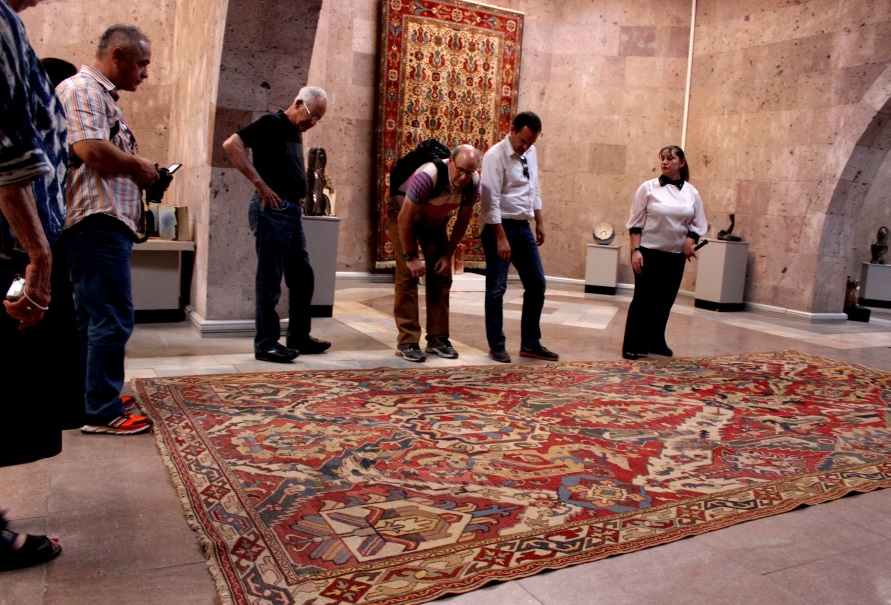 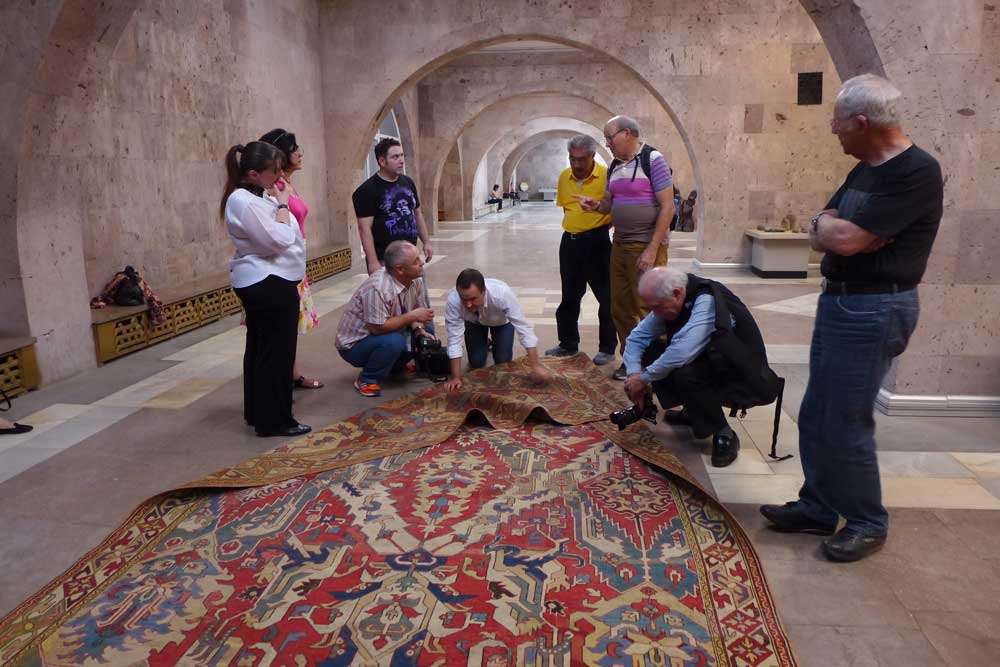 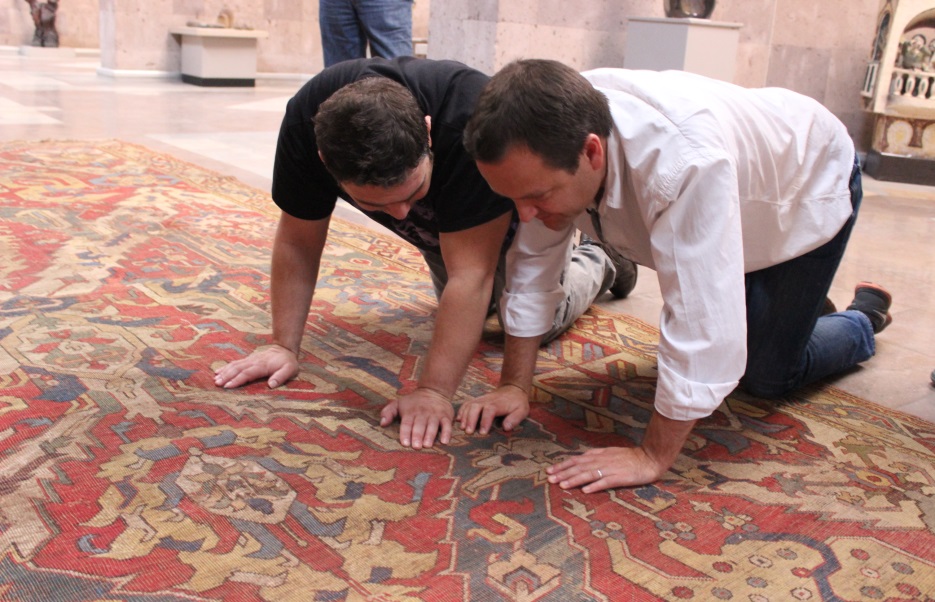 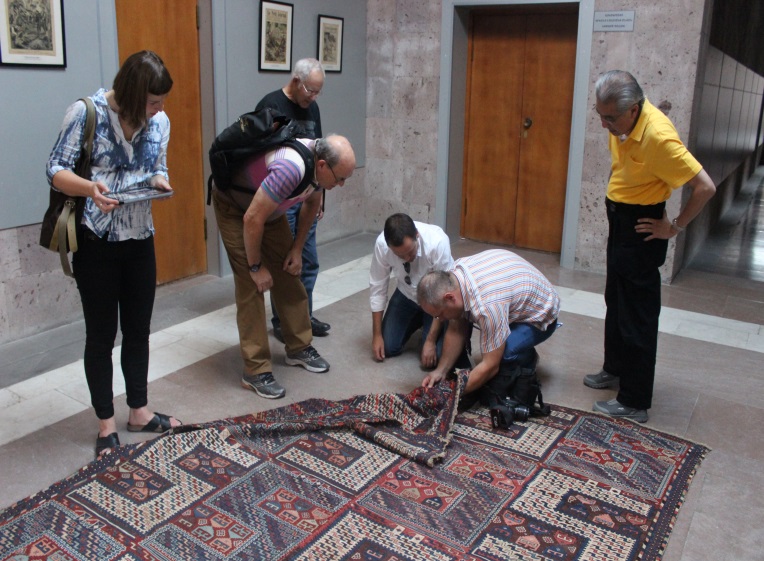 Megerian Carpet Factory
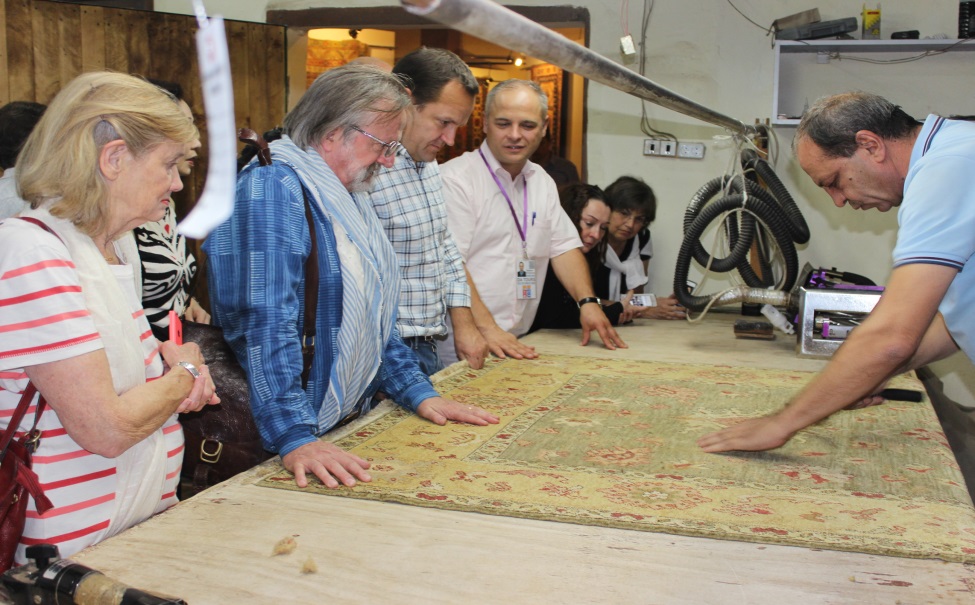 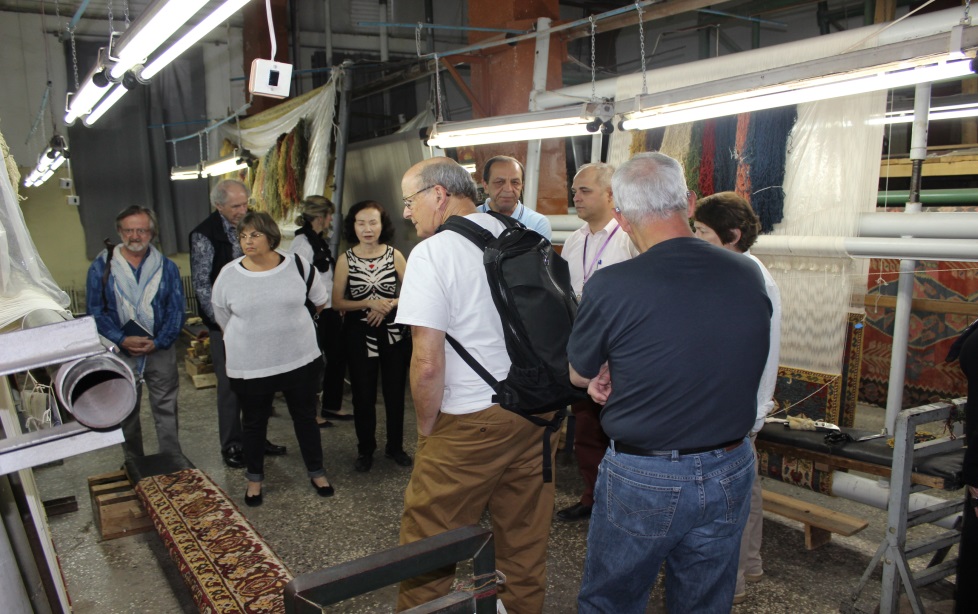 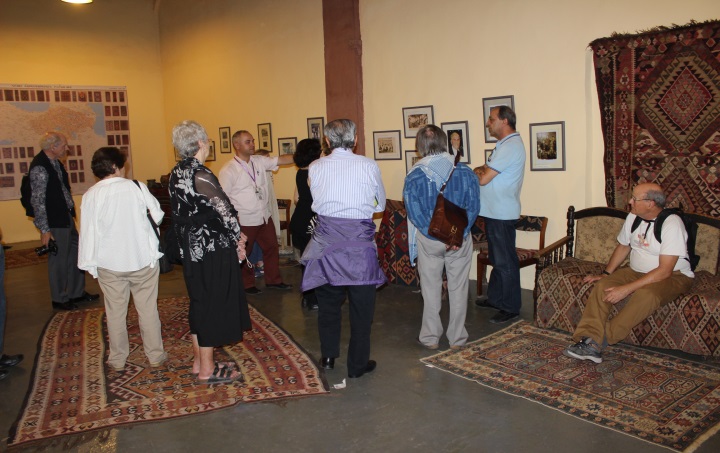 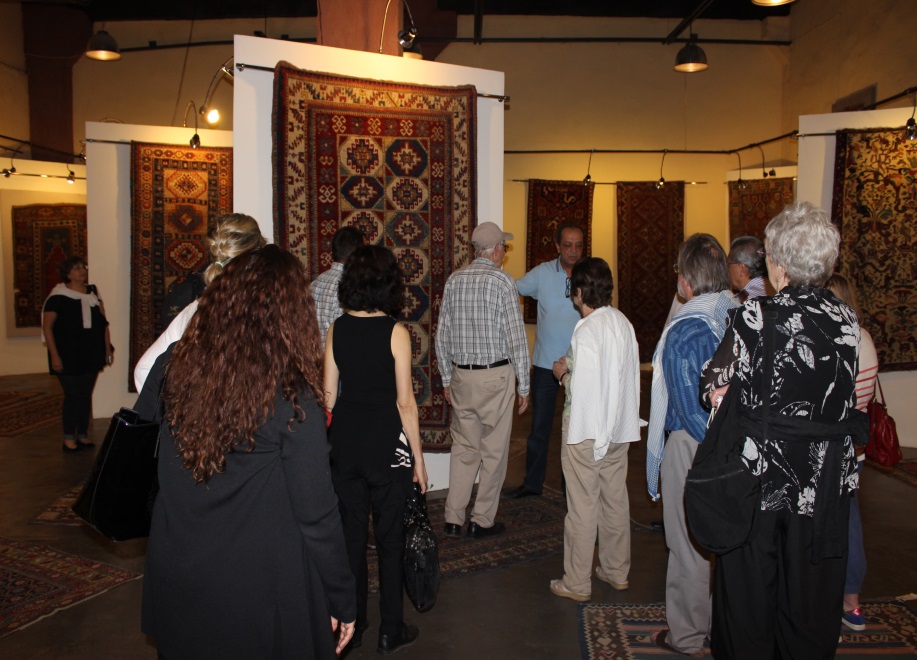 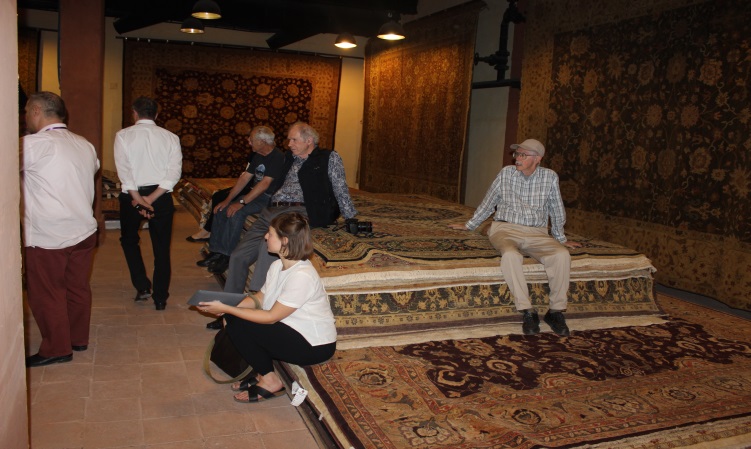 H.Sharambeyan Centre of Popular Creation (Folk Art Museum)
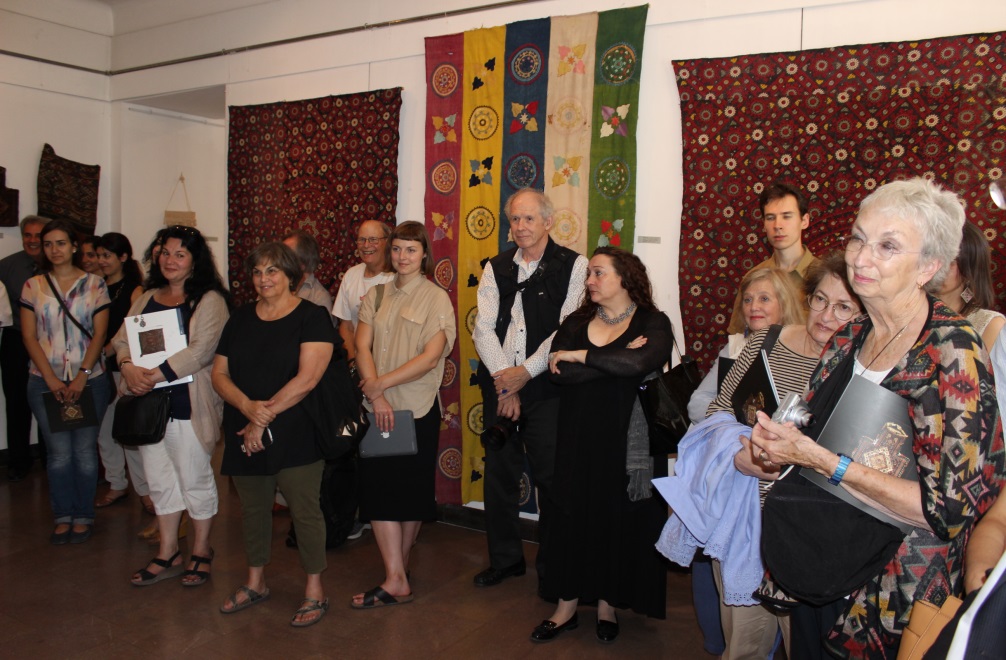 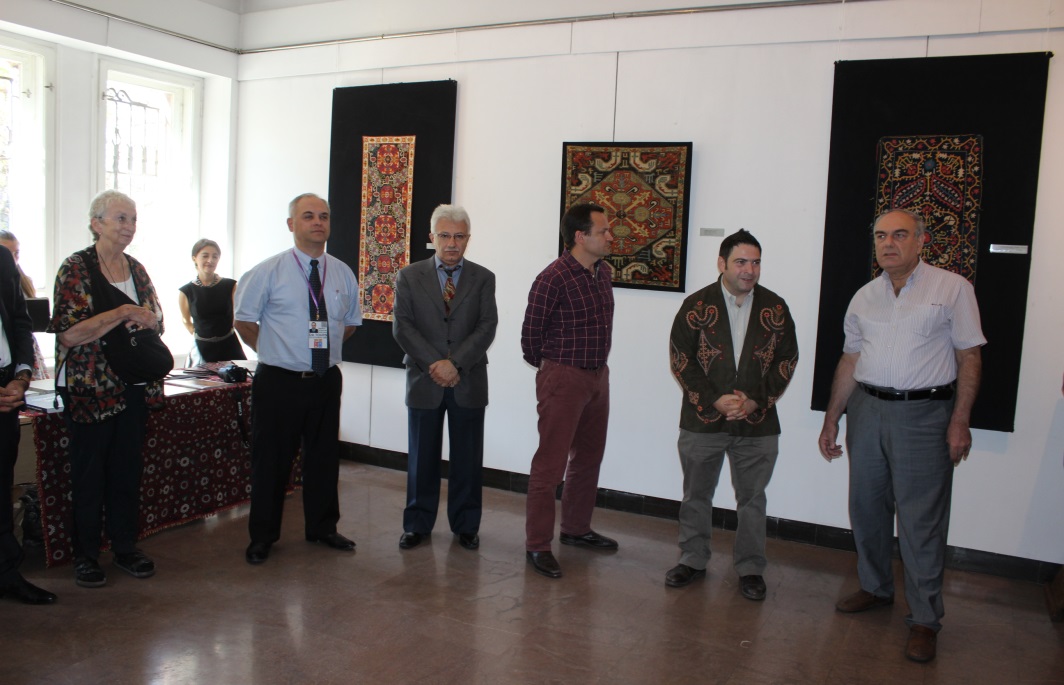 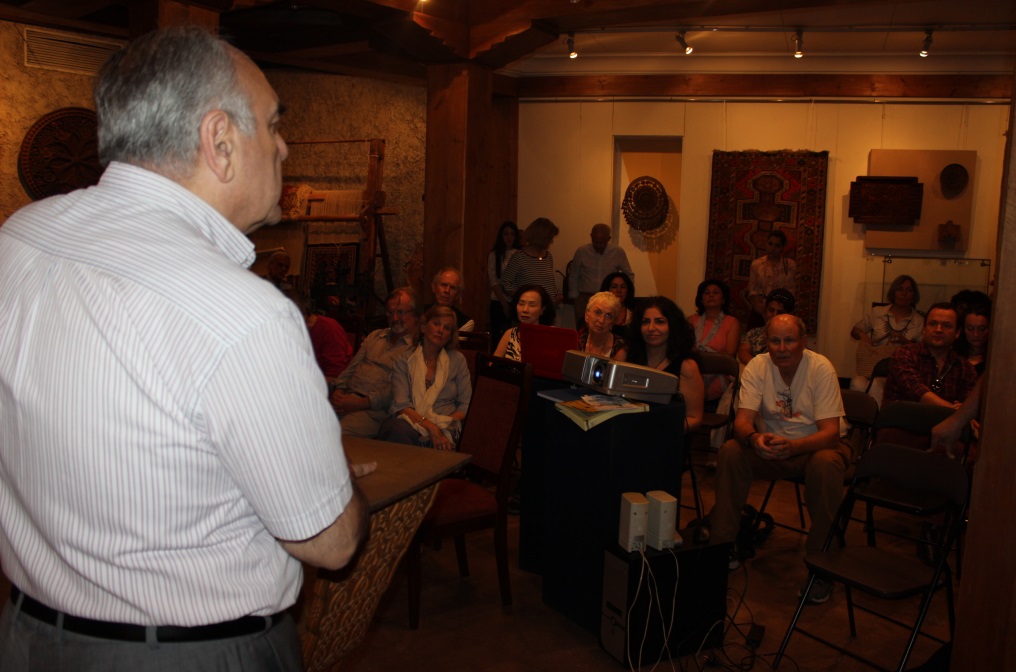 Catalogue was published within HALI Tour Armenia Under the sponsorship  of Armenian Rugs Society
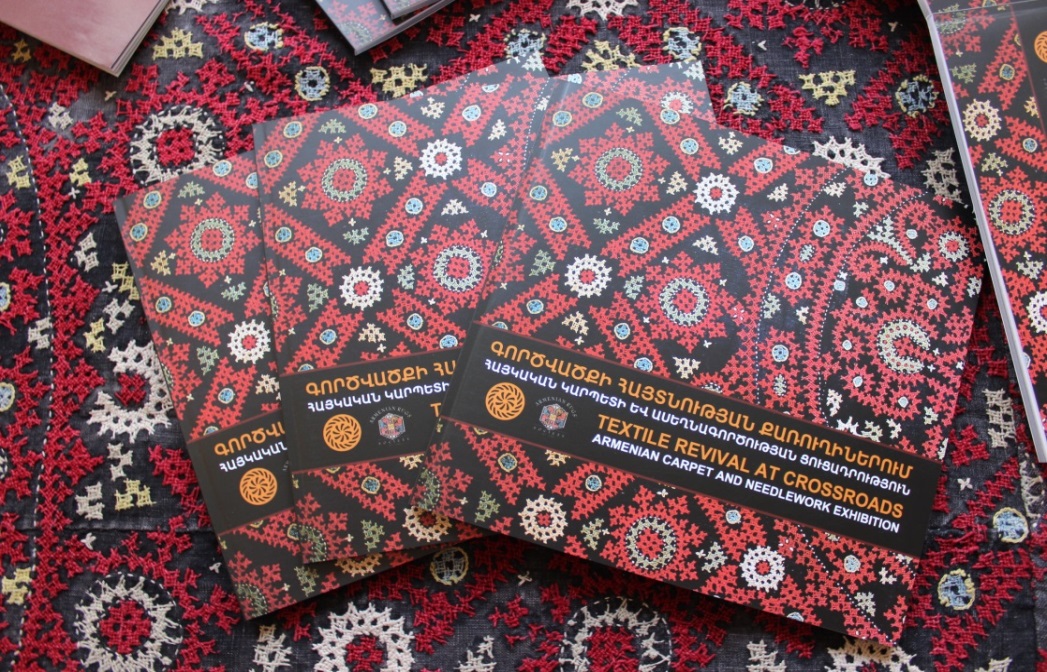 Master Class at Folk Arts “HUB” Foundation
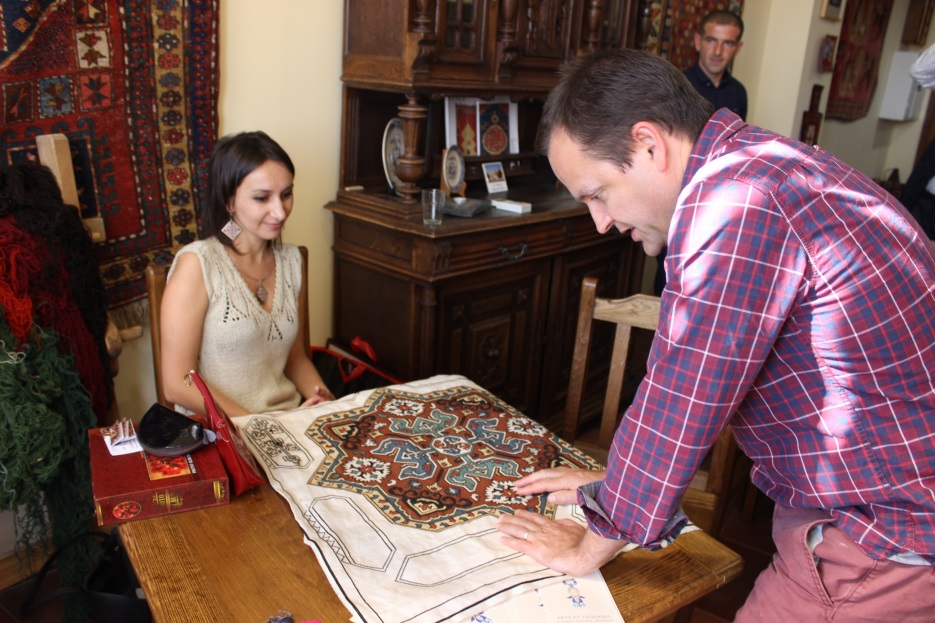 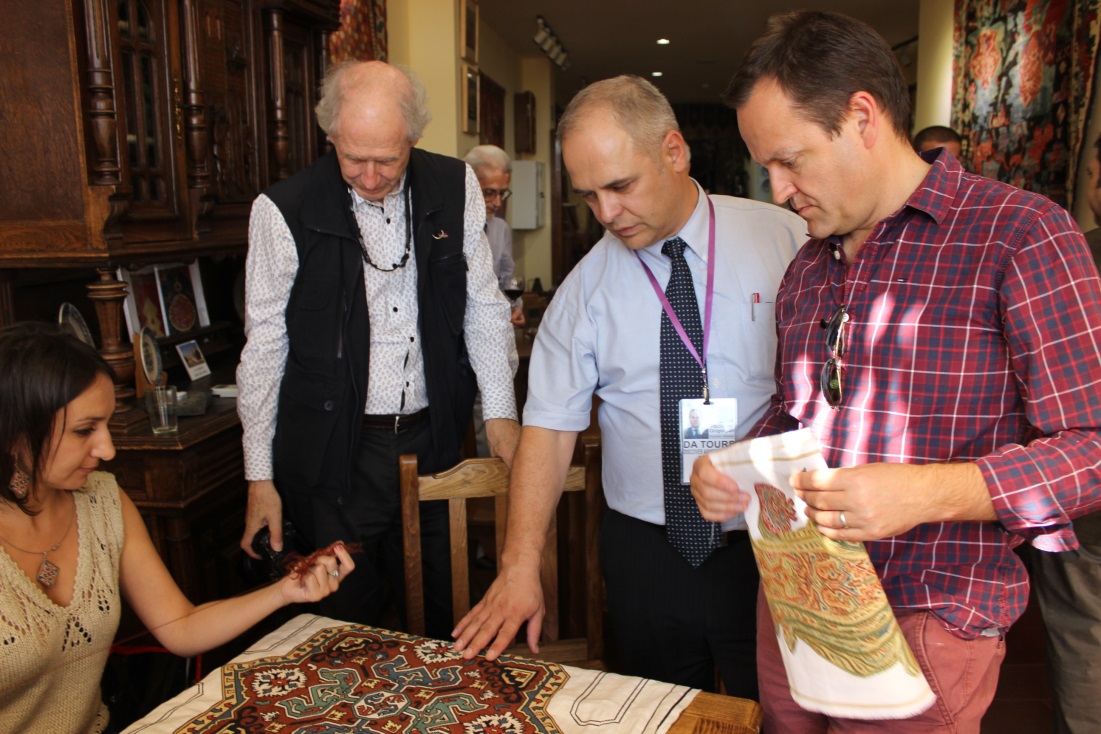 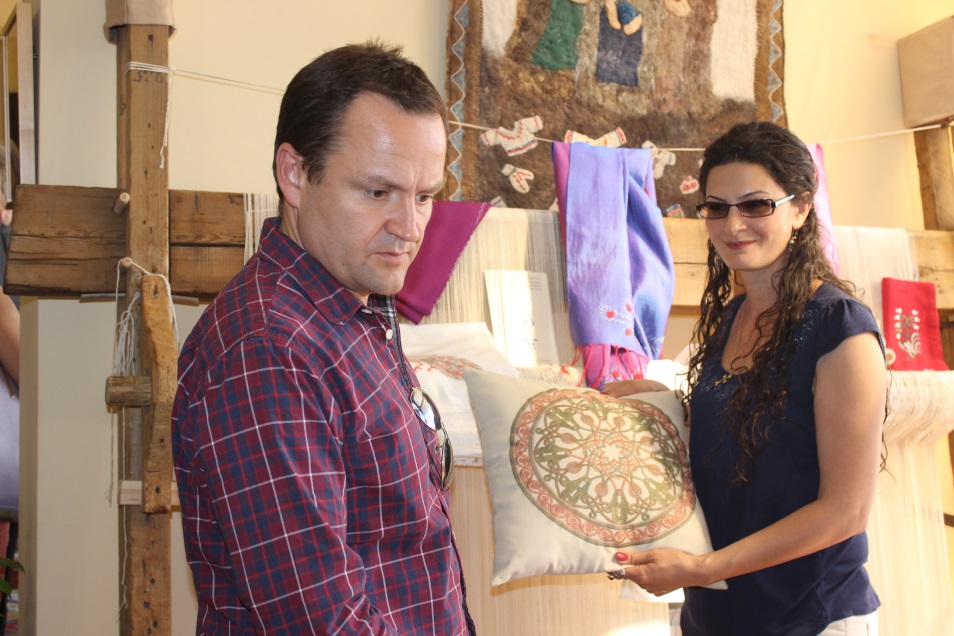 Cultural reception at Silk Road Hotel
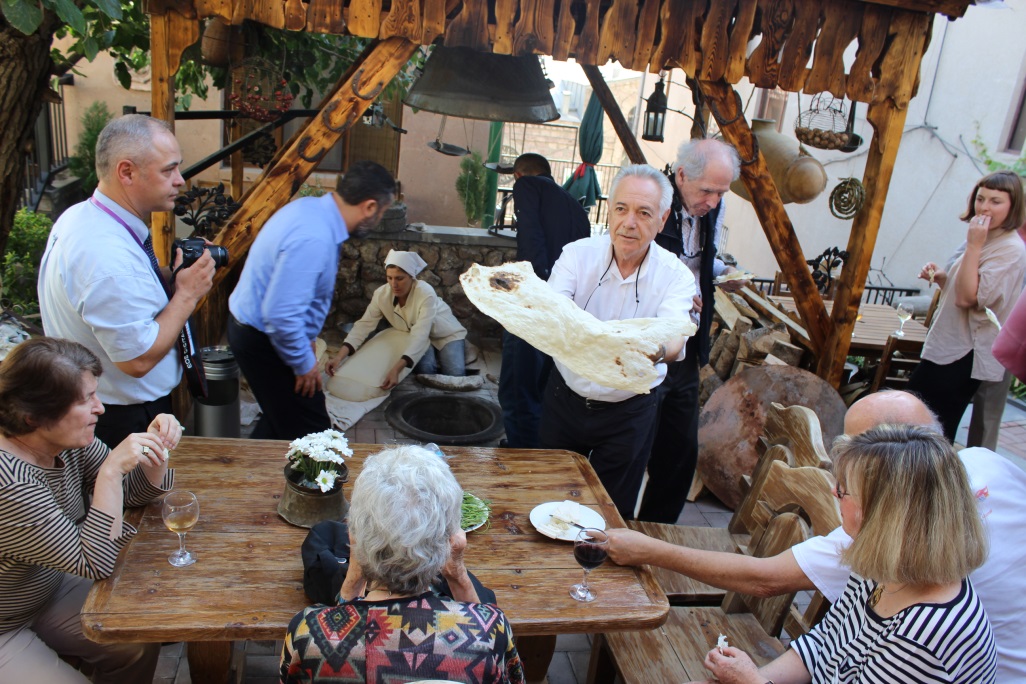 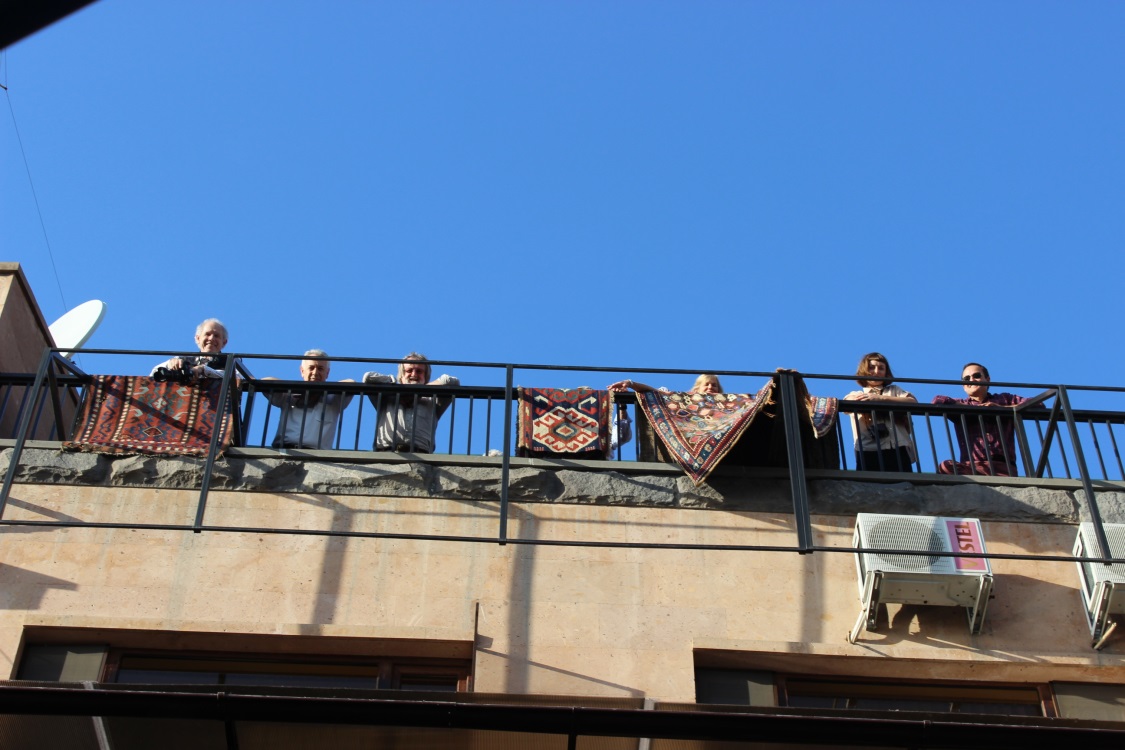 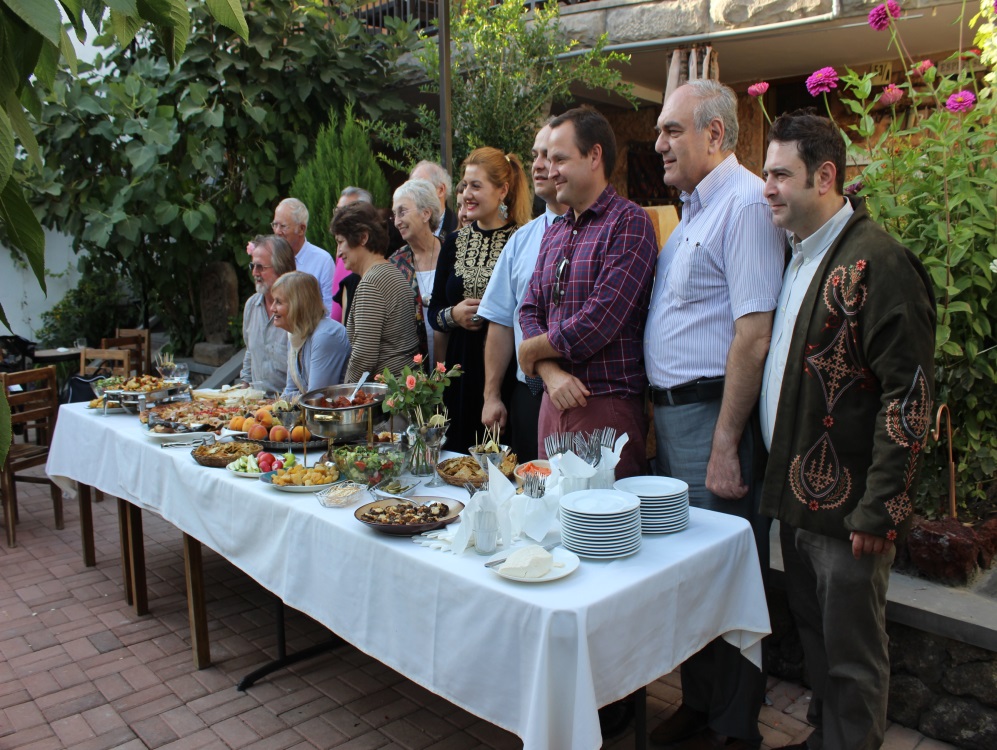 Exploring Armenia…
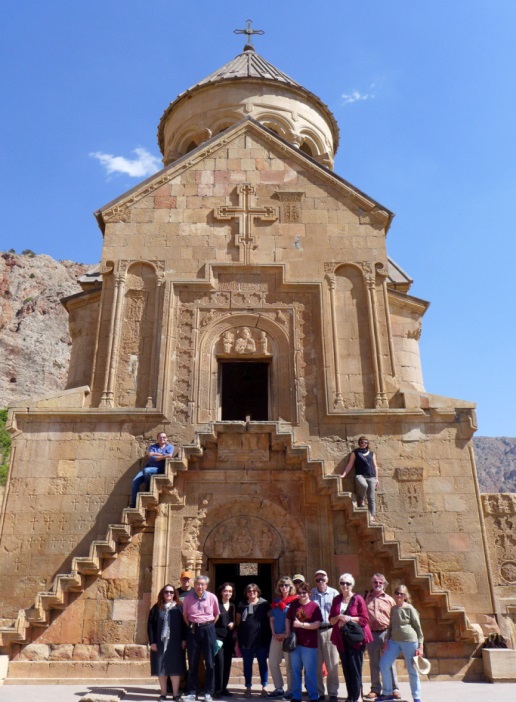 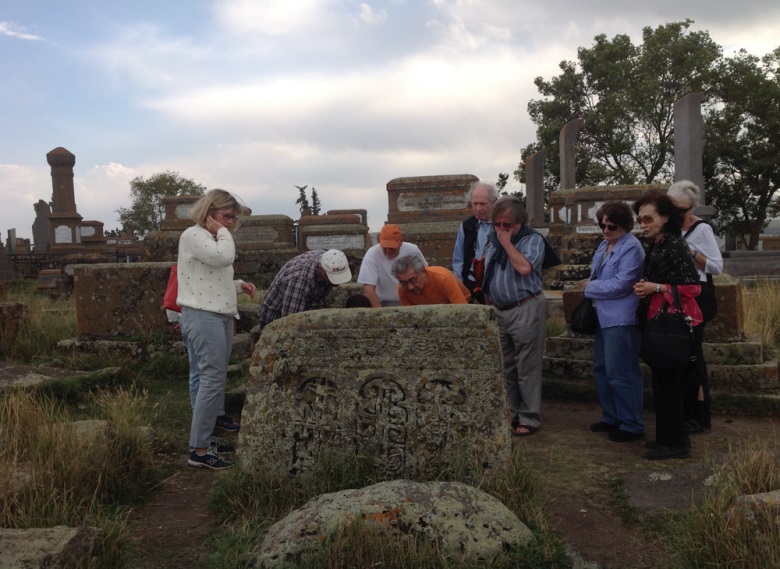 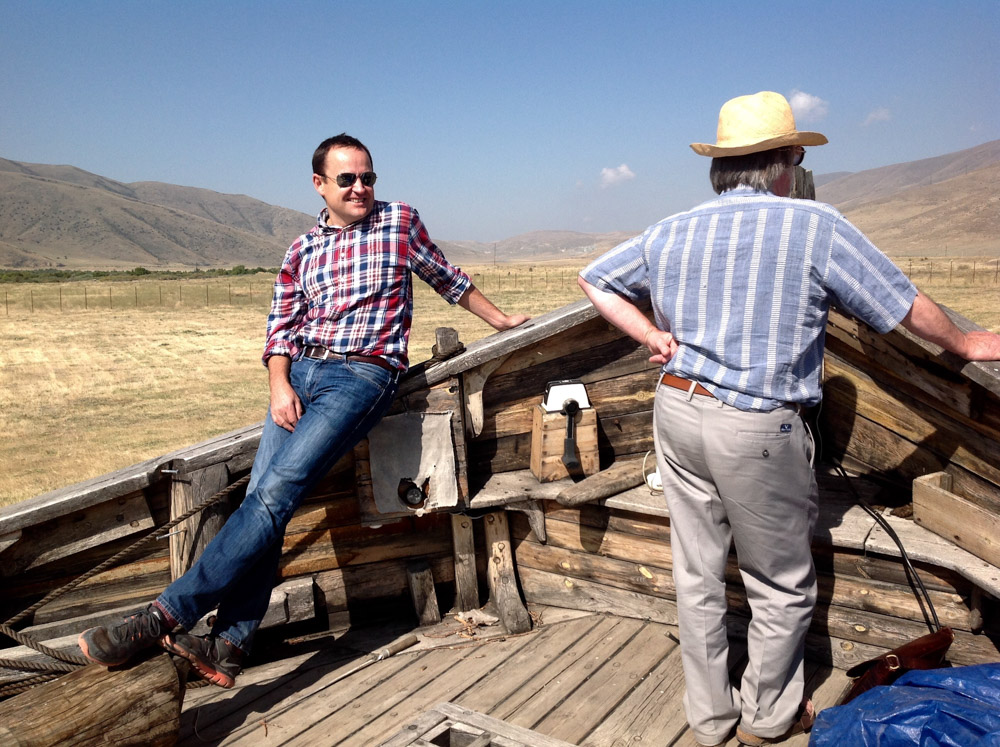 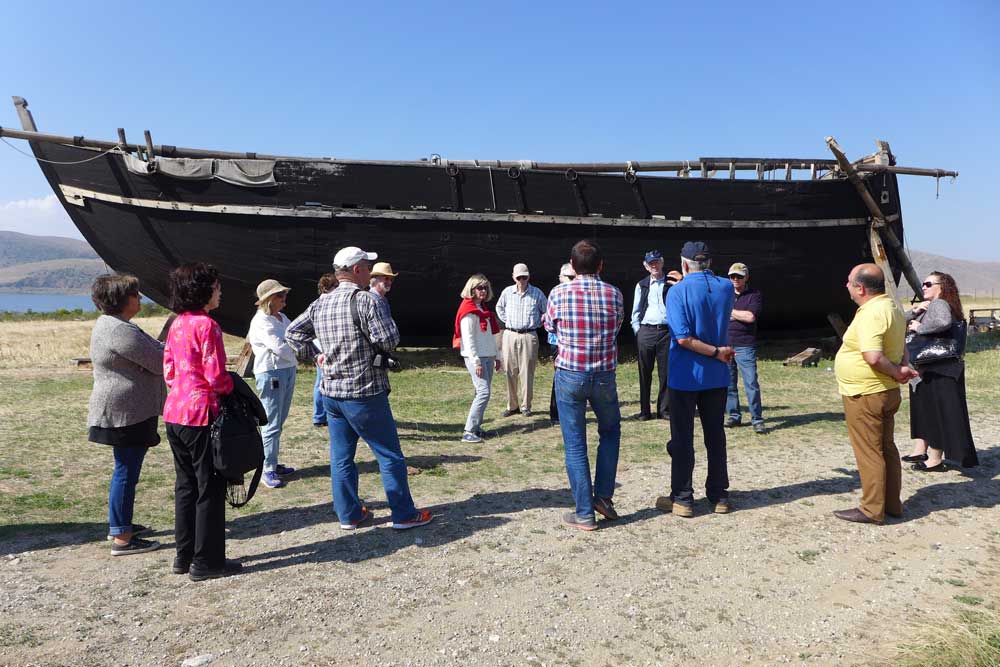 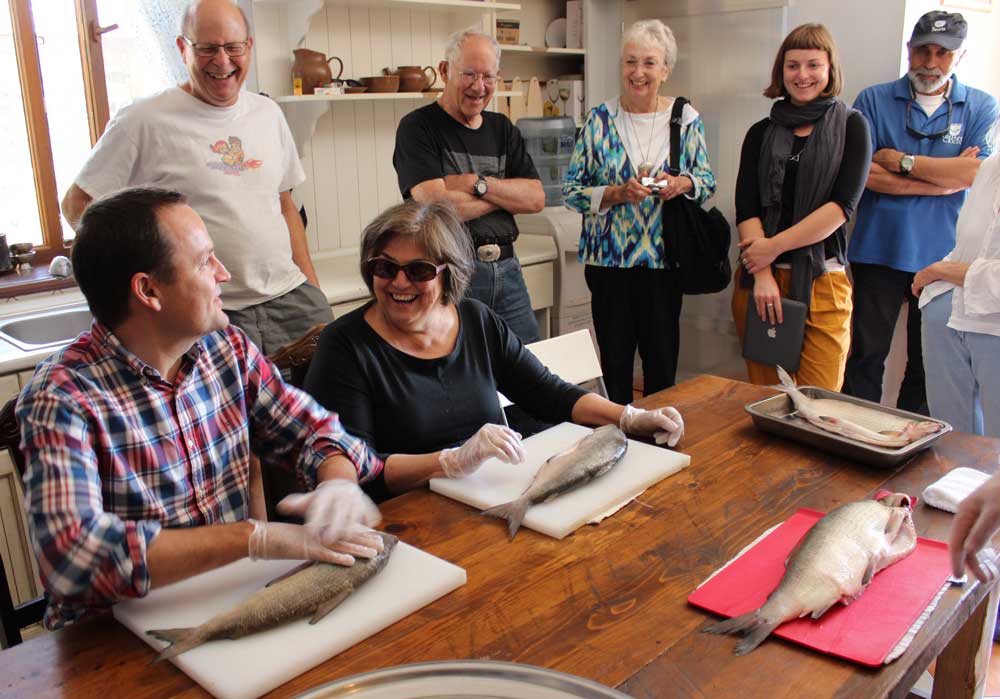 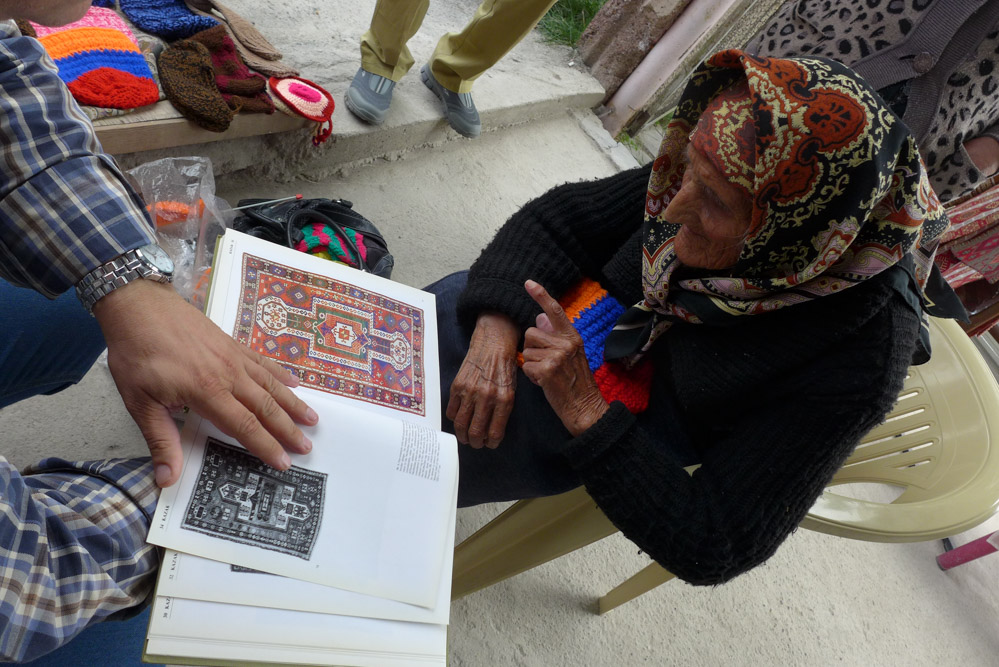 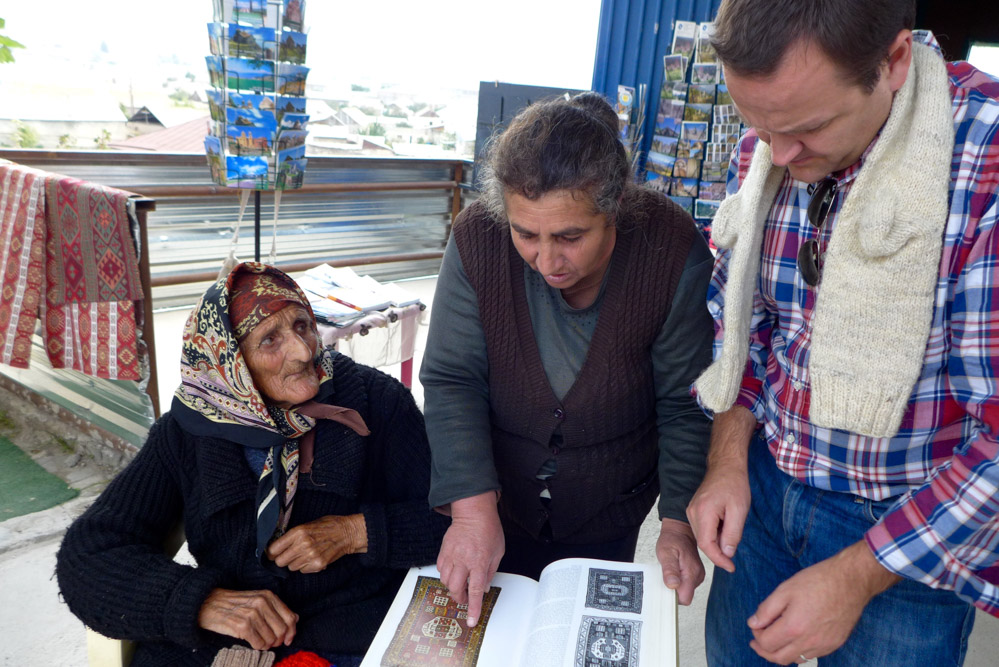 Visit Vernisage and private collectors
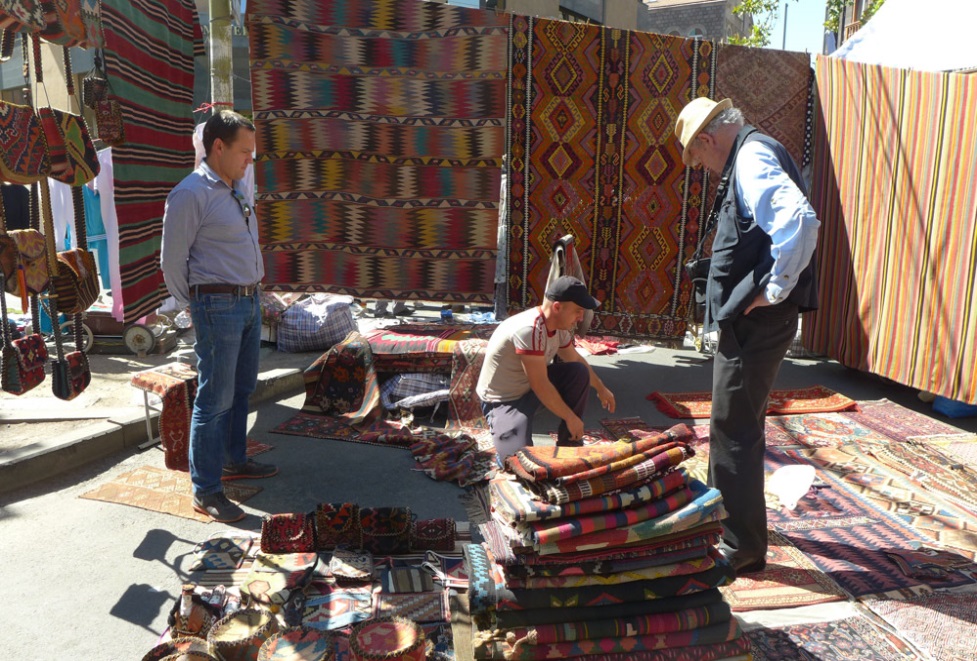 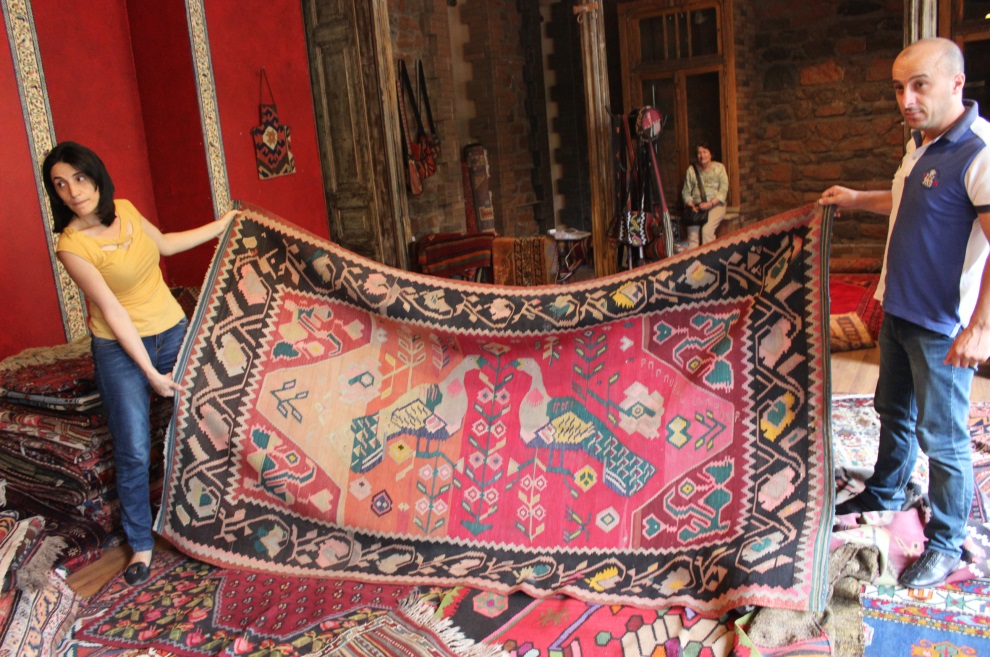 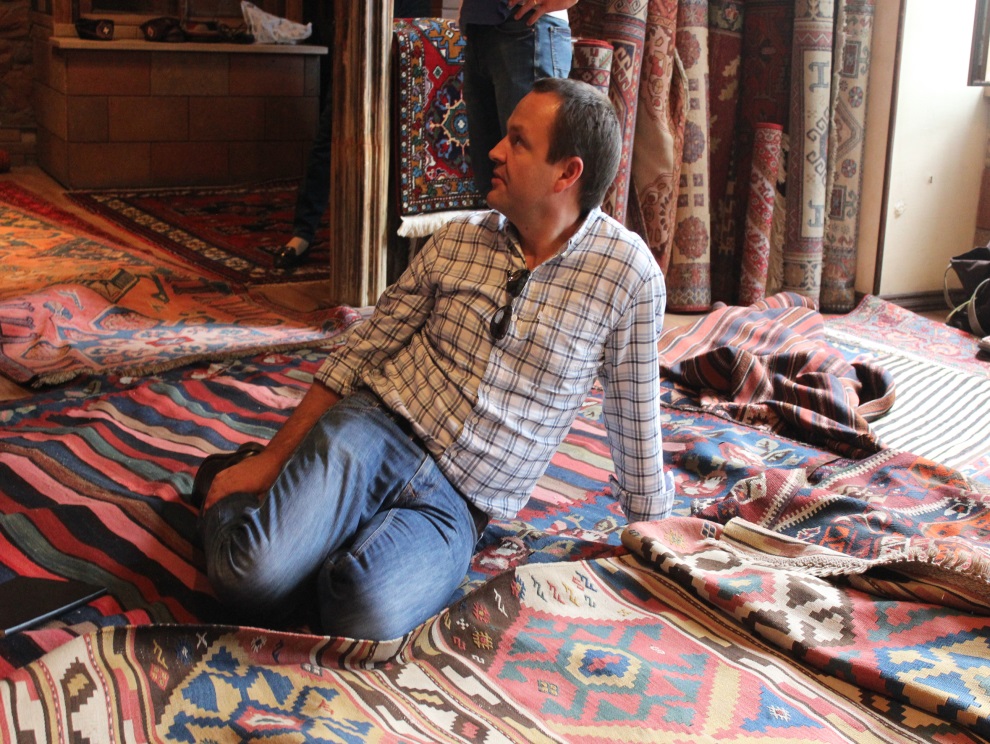 The next HALI Tour Armenia on May, 2016
The aim of Cultural Tour to Armenia
Promote Armenian culture and related old traditional crafts to the world
Enhance the Armenian textiles reputation of identity both in auctions and in private collections
By the others hands take back the identity and copyright of stolen  Armenian cultural heritage by Muslims for centuries (Turkey, Azernaijan etc…)
Underline the international role of Armenian museums as a rare source in the field of  antique culture science and study
Develop another field of tourism in Armenia 
Armenian Handmade production-visit card of Armenia
Modern Textiles, Handmade in Armenia
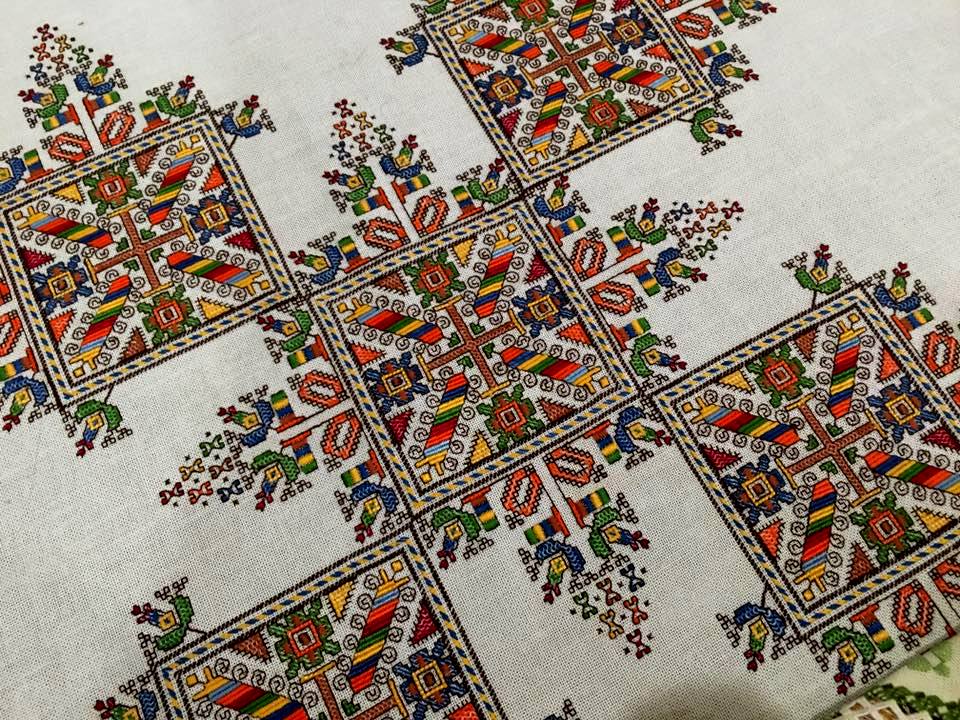 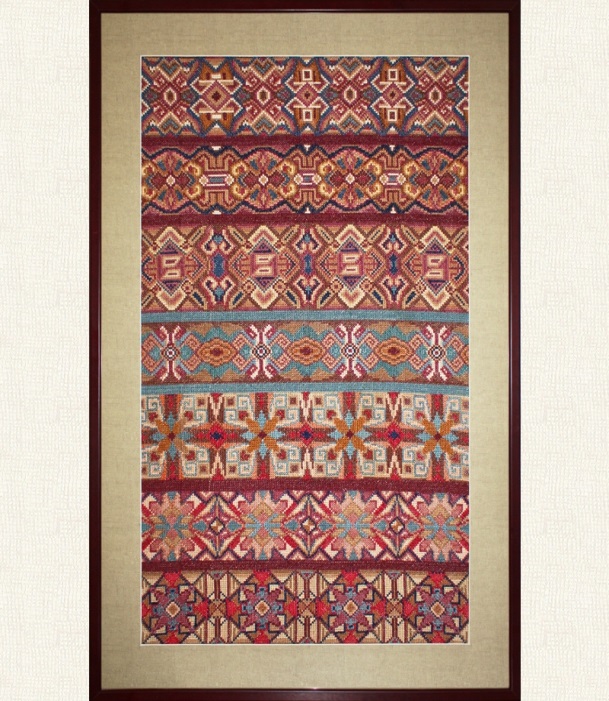 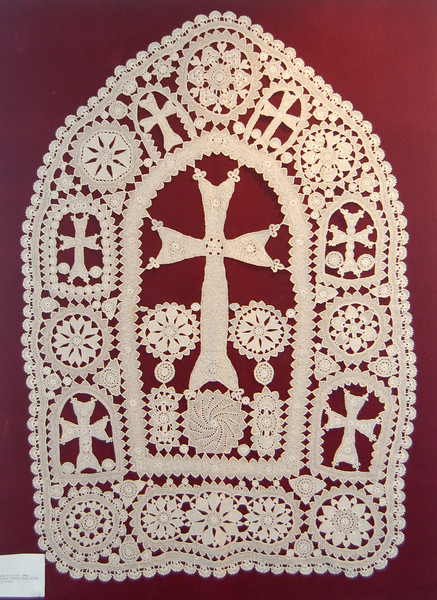 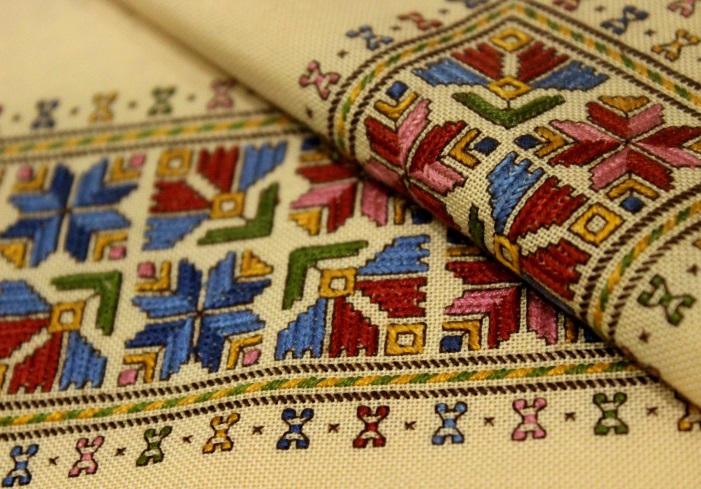 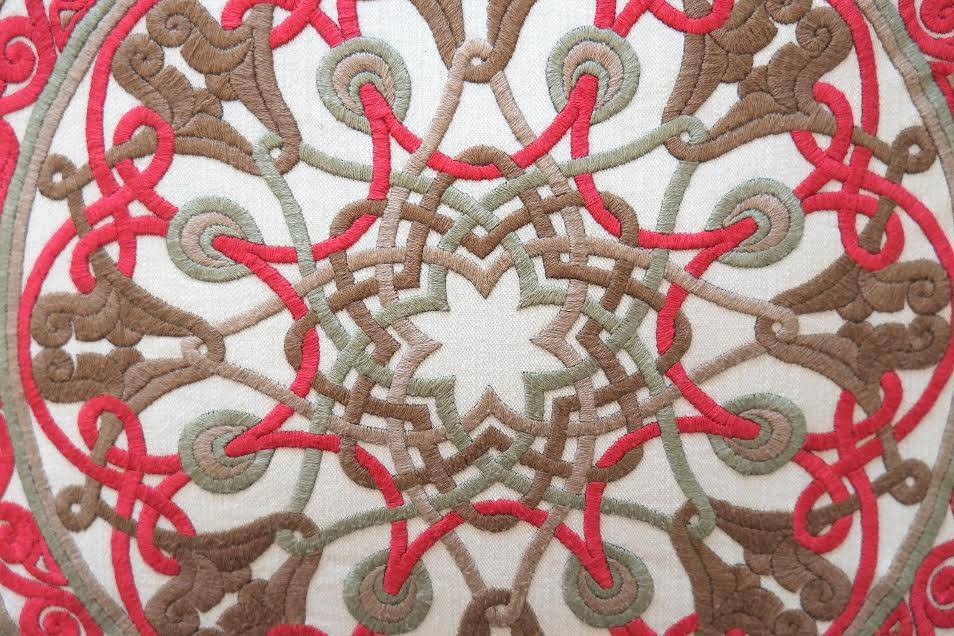 Preserving Armenian crafts
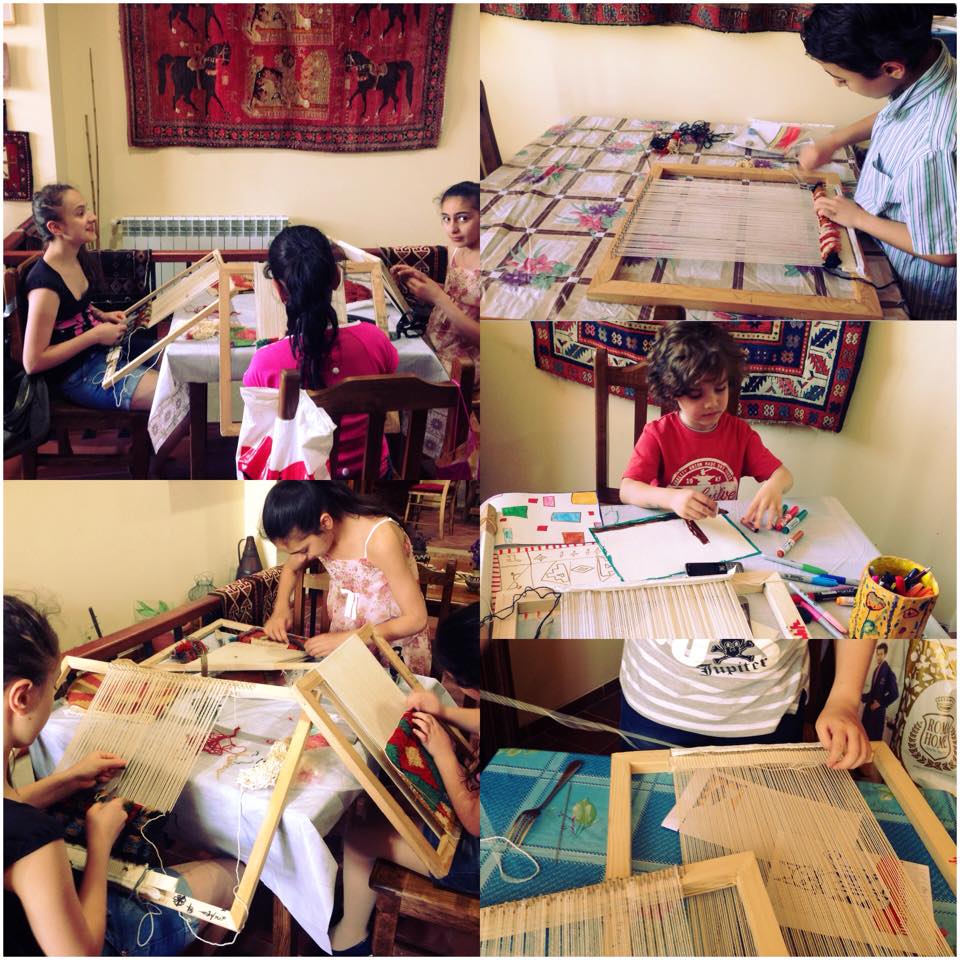 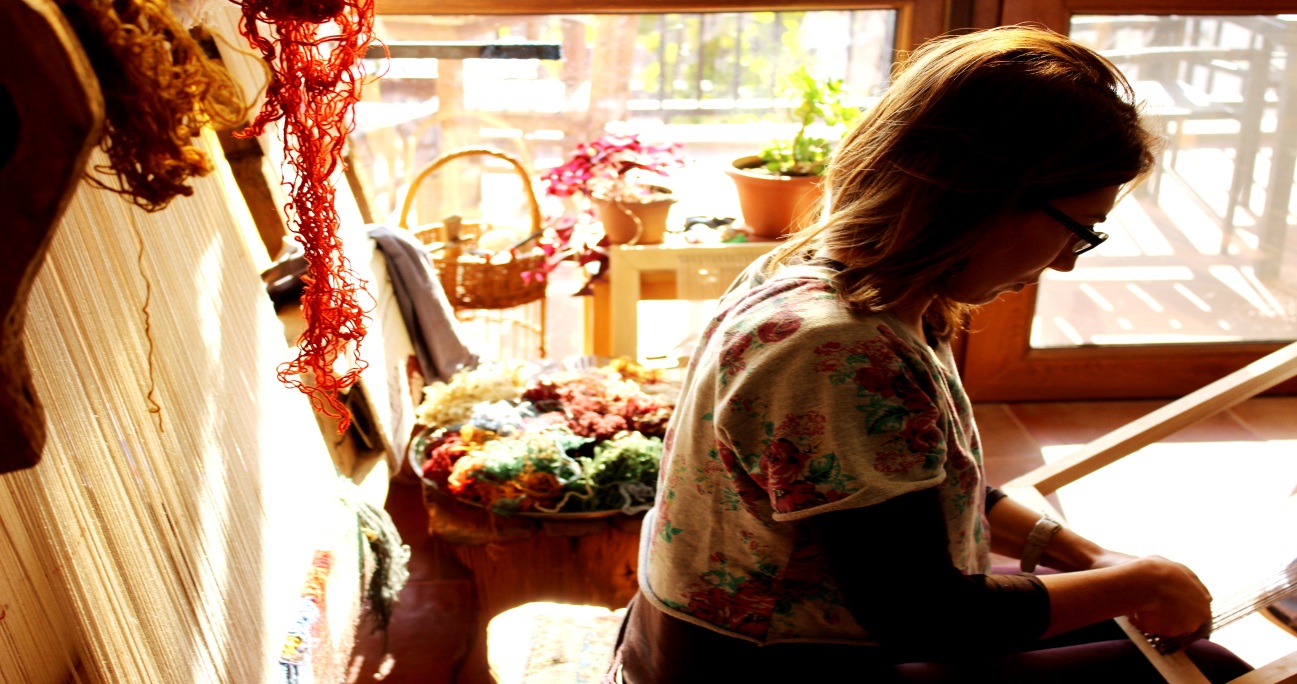 Folk Arts “HUB” Foundation at Silk Road Hotel
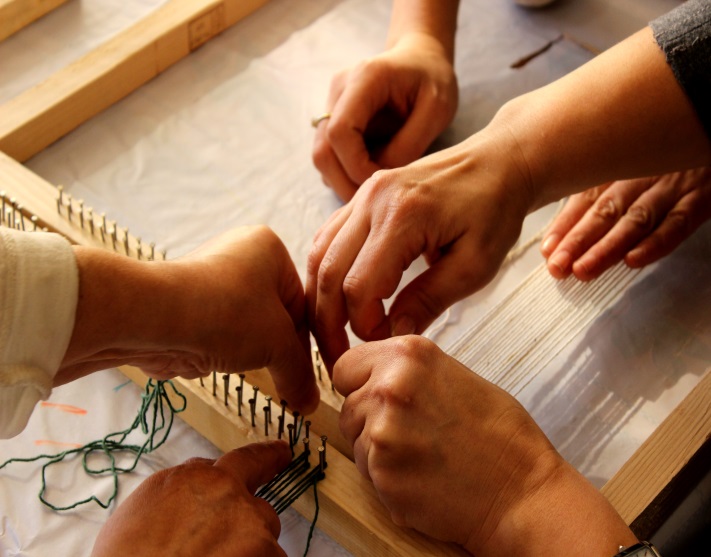 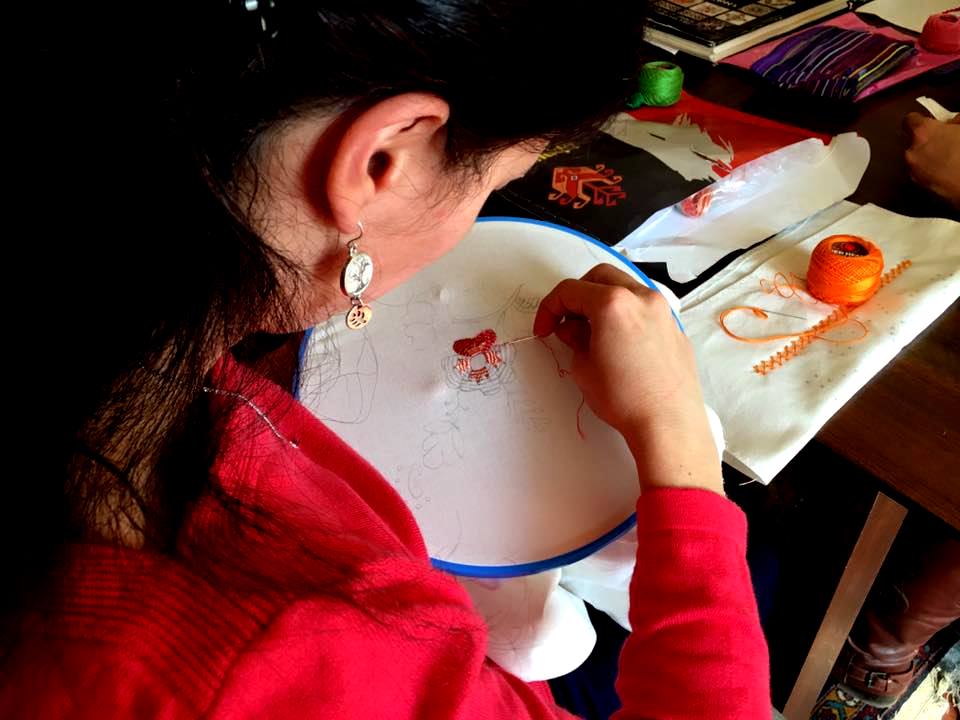 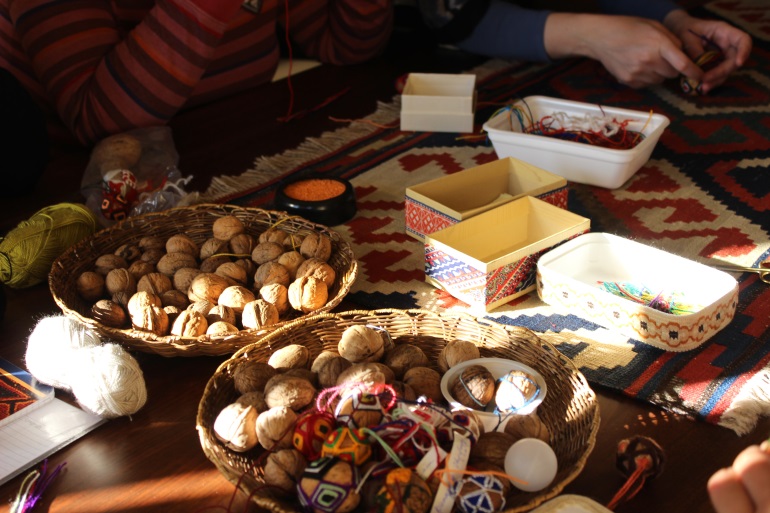 For you it’s a church, for us- an important source for the rare  facts
The facade of Surb Karapet Church with a striking depiction of God the Father on carpet (upper relief), Noravank,13th century
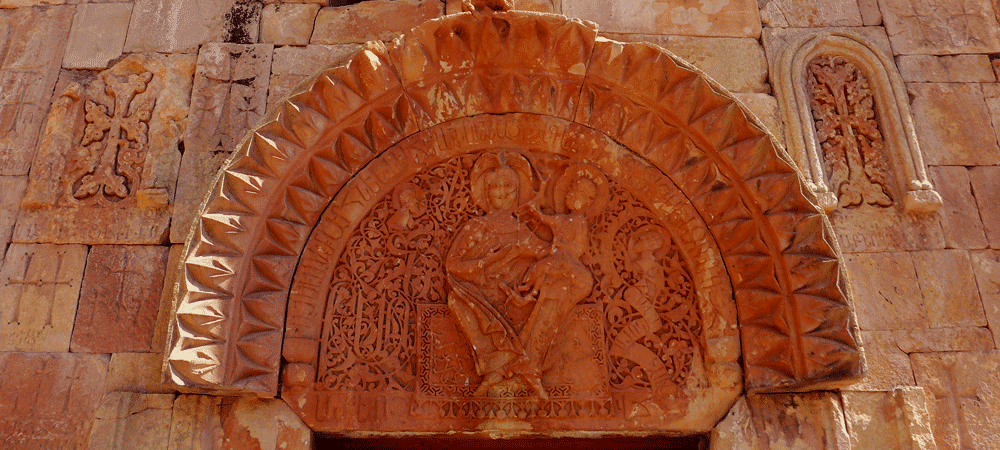 RESULTS Other interests on Cultural Tourism in Armenia
Smithsonian Institute (USA)

ICOC (International Conference on Oriental Carpets)
Armenian Embroidered rug from Artsakh (Karabakh), 18th century
Gros & Dolettrez Auction, 9-11 April, Paris
http://www.gros-delettrez.com/








SOS- We need sponsors for the purchase this rug 
Estimate price-40.000-60.000Euro
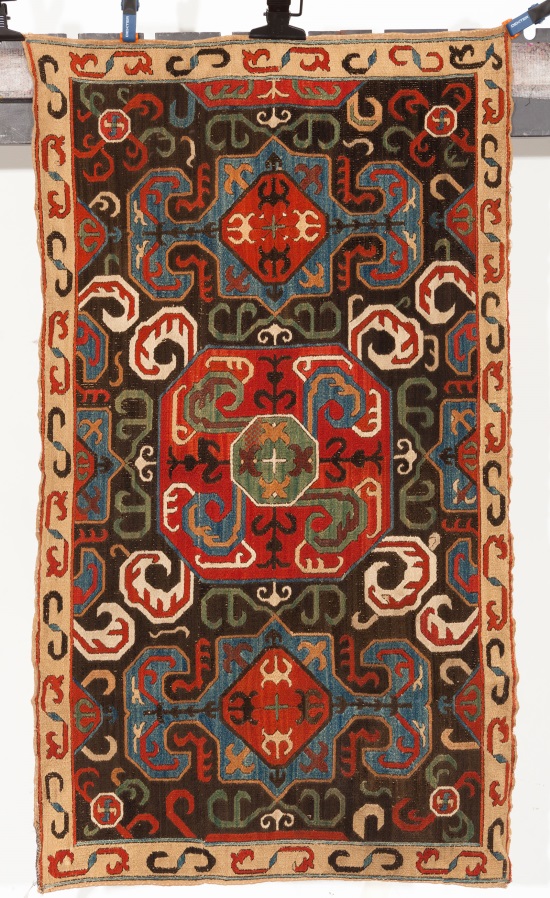 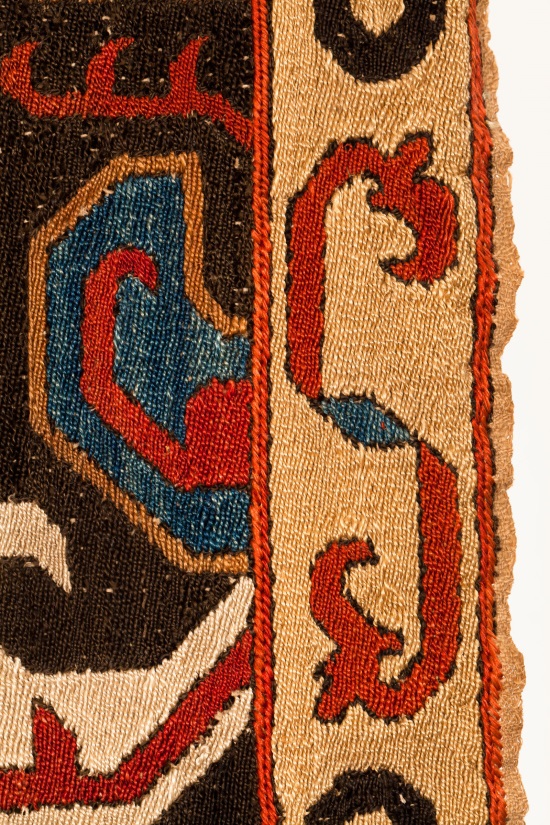 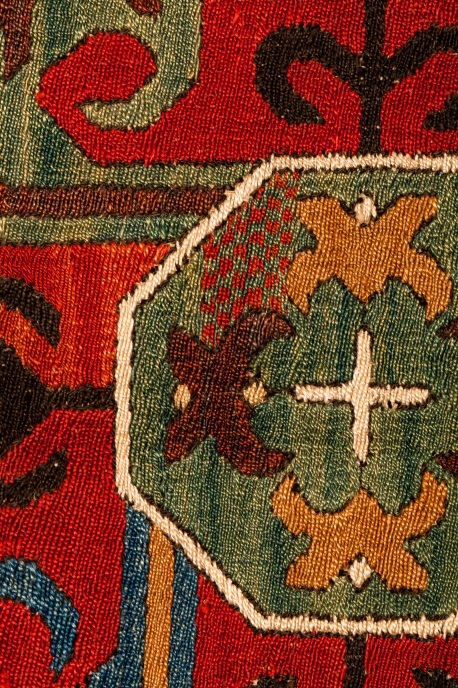 Thank youLoving Armenia…
Tatev  Muradyan

Director of  Silk  Road  Hotel 
and 
Folk  Arts “HUB” Foundation 

Yerevan, 2016